LA CURA DELLE DONNE VITTIME DI VIOLENZA MASCHILE
CASA GIUDITTA
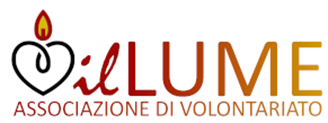 lA CASA RIFUGIO
Casa Giuditta è una delle 5 case rifugio riconosciute dalla Regione Marche e sostenute con finanziamenti di derivazione statale e regionale;
Casa Giuditta è convenzionata con l’ambito Territoriale sociale n. 15 di Macerata;
Fa parte della rete provinciale anti-violenza costituita dal Protocollo di Intesa sottoscritto presso la Prefettura nel luglio 2019 e a valenza triennale.
La Casa Rifugio Giuditta aderisce al servizio telefonico del 1522, un servizio pubblico promosso dalla Presidenza del Consiglio dei Ministri – Dipartimento per le Pari Opportunità.
È in stretta connessione con l’Ambito territoriale Sociale n. 15, con i servizi socio-assistenziali del territorio e con i CAV della Provincia di Macerata (CAV S.O.S. DONNA DI MACERATA e Sportello antiviolenza di Recanati)
È una delle due strutture sociali destinate all’accoglienza delle donne vittime di violenza e dei loro figli minori della Provincia di Macerata; 
In base ad autorizzazione comunale al funzionamento, dispone di 5 posti letto di cui 1 riservato agli ingressi in emergenza;
Casa Giuditta soddisfa i requisiti previsti per le case rifugio stabiliti dall’Intesa Stato-Regioni del 27 novembre 2014 e da normativa regionale (LR n.20/2002 e al Regolamento regionale n.1/2004).
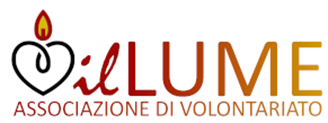 REQUISITI STRUTTURALI E ORGANIZZATIVI (art. 9 Intesa Stato-Regioni del 27.11.2014)
La Casa rifugio corrisponde a civile abitazione ovvero ad una struttura di comunità, articolata in locali idonei a garantire dignitosamente i servizi di accoglienza.

Casa Giuditta garantisce:
 l’anonimato
 la riservatezza
 alloggio e beni primari per la vita quotidiana
 sostegno psicologico, legale e sociale per le donne vittime di violenza e i loro figli attraverso il raccordo con i centri antiviolenza e gli altri servizi presenti sul territorio
 adeguati servizi educativi e di sostegno scolastico nei confronti dei figli minori delle donne che subiscono violenza
 personale, esclusivamente femminile, qualificato e stabile, adeguatamente formato sul tema della violenza di genere.
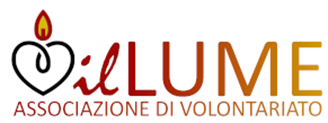 La casa rifugio
Casa Giuditta accoglie donne vittime di violenza domestica nelle sue diverse declinazioni (violenza fisica, sessuale, psicologica, morale, economica, stalking, mobbing, cyberstalking, revenge porn) e dei loro figli minori, che ha come obiettivo la definizione e la realizzazione di un nuovo progetto di vita, volto ad un inserimento sociale e lavorativo nel rispetto dell’autodeterminazione delle donne coinvolte.
L’ACCESSO alla casa rifugio può essere:
 PROGRAMMATO: avviene su richiesta del servizio sociale del comune di residenza della donna qualora il servizio medesimo abbia già effettuato la presa incarico.
 EMERGENZA: avviene su richiesta dei soggetti appartenenti alla rete antiviolenza (CAV,  forze dell’ordine, etc. ), previa istanza della donna di essere inserita in un percorso di protezione.
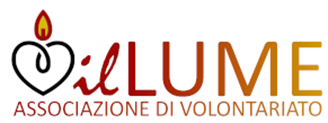 La relazione di aiuto mira a soddisfare i bisogni primari della donna vittima di violenza:1) bisogno di sentirsi al sicuro       2) di esprimere le proprie emozioni3) di sapere cosa accadrà dopo
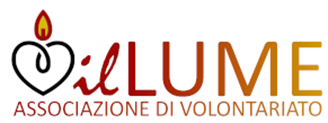 ACCOGLIENZA
CONSENSO INFORMATO ALL’INGRESSO

 REGOLAMENTO della STRUTTURA

 INFORMATIVA PRIVACY E CONSENSO TRATTAMENTO DATI SENSIBILI

  REGOLARIZZAZIONE DOCUMENTI

COLLOQUI INDIVIDUALI (identificazione iniziale dei bisogni - “piano assistenziale individualizzato” - l’attenzione su quali siano da ritenersi “aree di obiettivo primarie”)
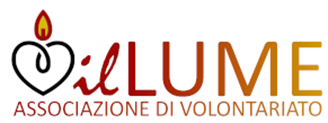 PRESA IN CARICO INTEGRATA
SERVIZI SOCIALI TERRITORIALI

 SOSTEGNO PSICOLOGICO

 CONSULENZA LEGALE 

 MEDIATRICE CULTURALE

 CODICE «ROSA»

 MEDICO DI BASE
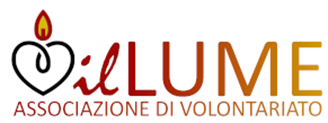 Piano assistenziale individualizzatoin coordinamento con i servizi sociali territoriali
iscrizione corso lingua italiana o di licenza media

 scuola guida

 iscrizione centri impiego 

 redazione CV

 corsi formazione

 TIS e Borse lavoro

 Ricerca attività lavorativa

Conversione titoli studio

Patronati e CAF

Attivazione rete territoriale
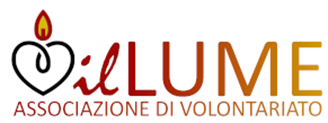 Ulteriori interventi
Gruppi di parola (auto – mutuo aiuto)

 Reinserimento sociale del minore

 Progetti di semi-autonomia
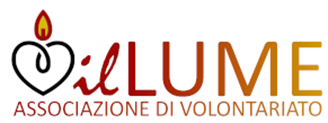 … e Al termine del percorso di accoglienza?
Rientro presso il territorio di origine

 inserimento in case di «semi-autonomia»

 Progetti di semi-autonomia
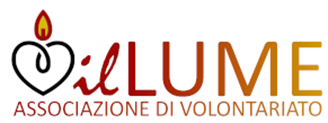